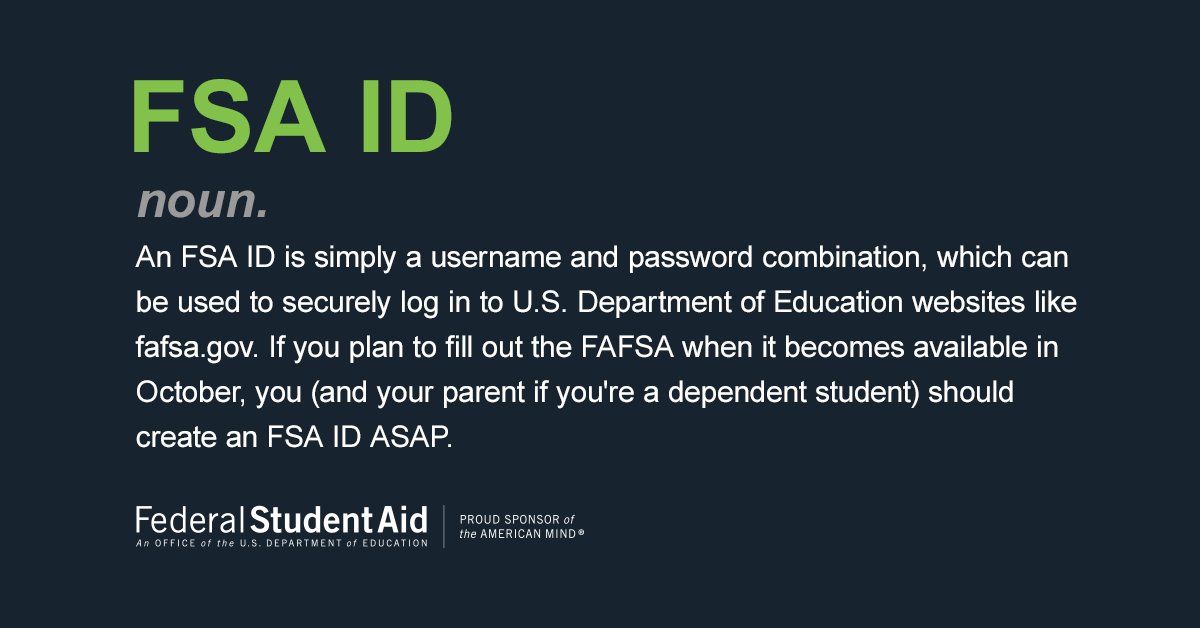 Create FSA IDs at:
 https://studentaid.gov/fsa-id/create-account/launch
Every senior applying for financial aid (FAFSA) needs to CREATE an FSA ID, 
and at least ONE parent also needs to create their own, separate account.
Use FAFSA’s Parent Wizard tool to find out which parent(s) need an FSA ID:  
https://studentaid.gov/fafsa-apply/parents

See Mrs. Selby in the College & Career Center for help creating your FSA ID account!